Demand-side market research and business model analysis: Call to action
Sergio Andreozzi, EGI Foundation & EOSC-hub WP12 leader
Dissemination level: Public
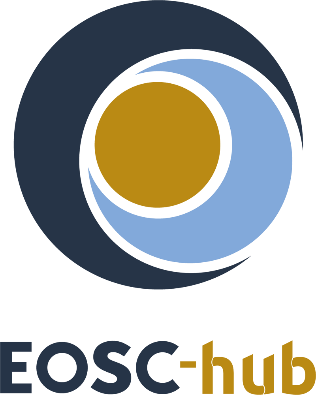 Research 
 Enabling 
Services
A European contact point 
to discover, access, use and reuse 
resources for advanced data-driven research

Open to service providers and end-users
The 
Hub
Access 
   Enabling 
Services
How should procurement functions and business models evolve in the EOSC to facilitate the sourcing of services?

How can the EOSC hub better support the overall ecosystem in the sourcing process?
10/10/2018
DI4R 2018
2
Demand-side market research:Who and what
Target audience: 
Organisations that need to acquire/procure digital services in order to serve research communities
Organisations serving small research groups (e.g. Universities, research centres)
Large organised research communities (e.g. EIROs, big labs, ESFRIs)
H2020 projects
NRENs
Note: this study build on the results of previous and current projects 
EOSCpilot is currently running an online survey with the main purpose to validate policy recommendationsThis work aims to take the next step and move from policy recommendations to preliminary implementation
10/10/2018
DI4R 2018
3
Demand-side market research: Why/how/when participate
Why
Make your voice heard and needs known
Help us shaping business models and procurement frameworks useful in the context of the EOSC 

How
Express your interest to: sergio.andreozzi@egi.eu
Format: guided interview for 1-1,5 hours
Final results will be published in April 2019
Public report + session at EOSC-hub Week

When
Interviews will be conducted between 15 October and 21 December 2018
Interviewing organisations: CERN, EGI Foundation, FZJ, GEANT and SURFsara
10/10/2018
DI4R 2018
4
Final message
10/10/2018
DI4R 2018
5